ENTORNO ECONÓMICO
MARGARITA VALLE LEÓN
MAESTRA EN FINANZAS
22 de octubre de 2017
Capítulo IIEl Sistema Monetario
A) Los elementos clave del circuito monetario de bienes y servicios.
1. La moneda y su valor.
2. La banca
3. El banco central
4. El gobierno, el impuesto y el gasto.
Capítulo IIEl Sistema Monetario
Introducción
La moneda y su valor
La Banca
El Banco Central
La autonomía del Banco de México
El gobierno, el impuesto y el gasto.
INGRESO PÚBLICO
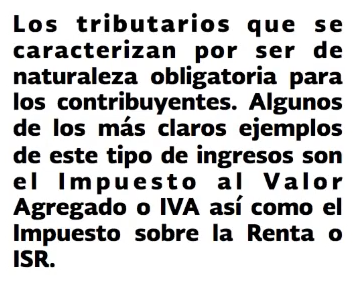 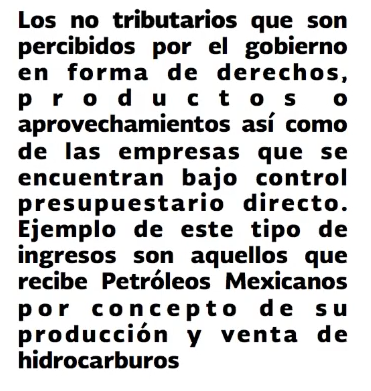 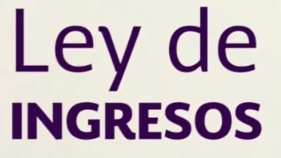 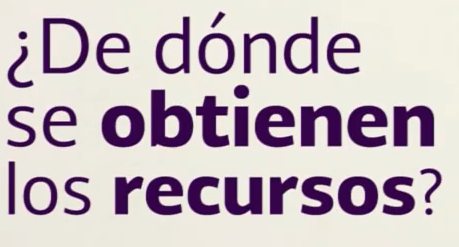 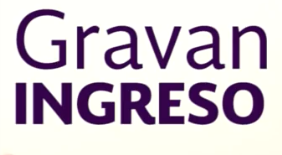 Impuestos
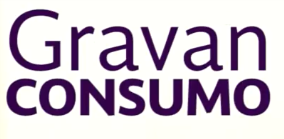 El gobierno, el impuesto y el gasto.
GASTO PÚBLICO
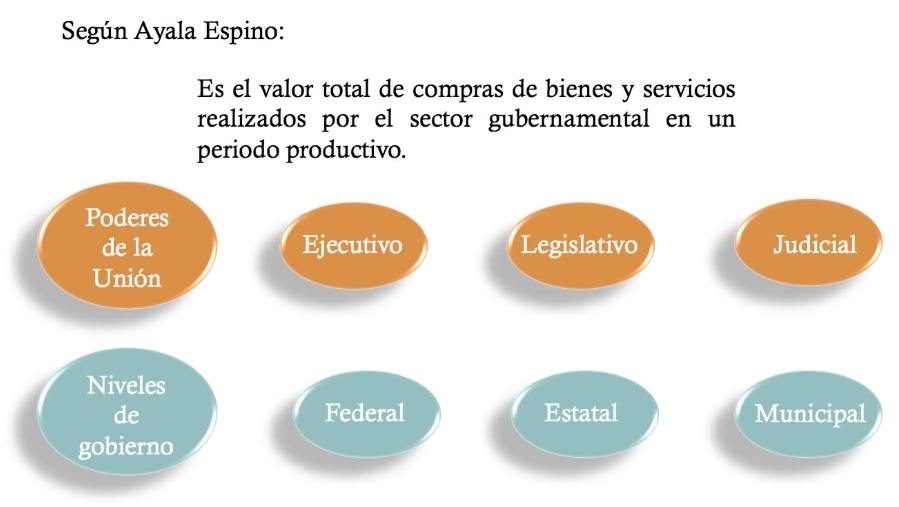 Comprende todas las erogaciones que efectúa el gobierno para poder llevar a cabo sus funciones
El gobierno, el impuesto y el gasto.
GASTO PÚBLICO
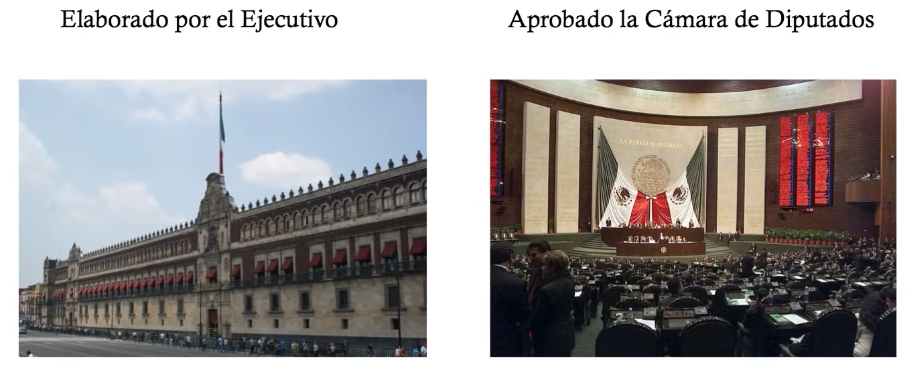 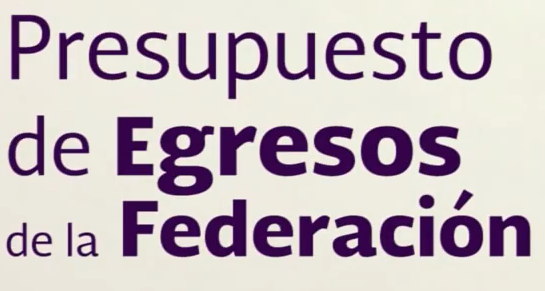 El gobierno, el impuesto y el gasto.
GASTO PÚBLICO
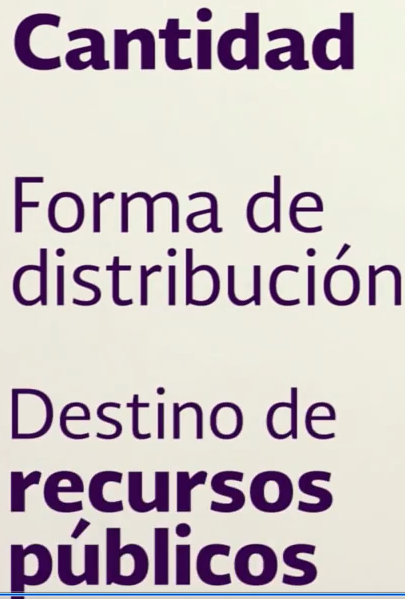 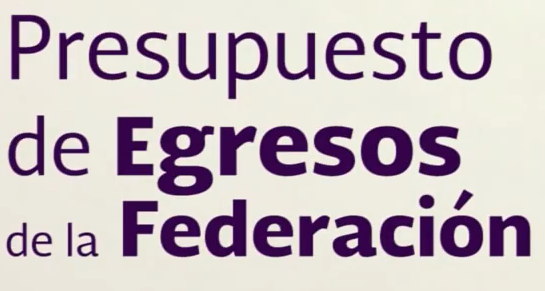 El gobierno, el impuesto y el gasto.
GASTO PÚBLICO
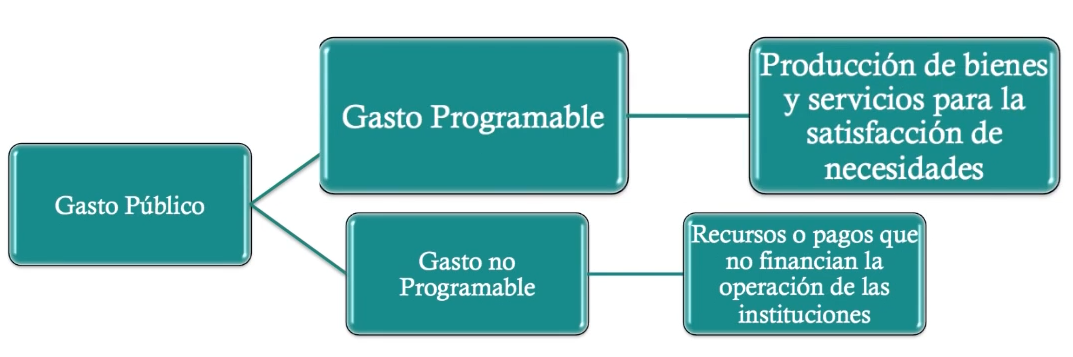 Capítulo IIEl Sistema Monetario
Conclusiones